Pracovní stáž Bratislava
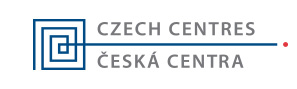 Obsah
České centrum Bratislava
Pracovní náplň
Akce Českého centra
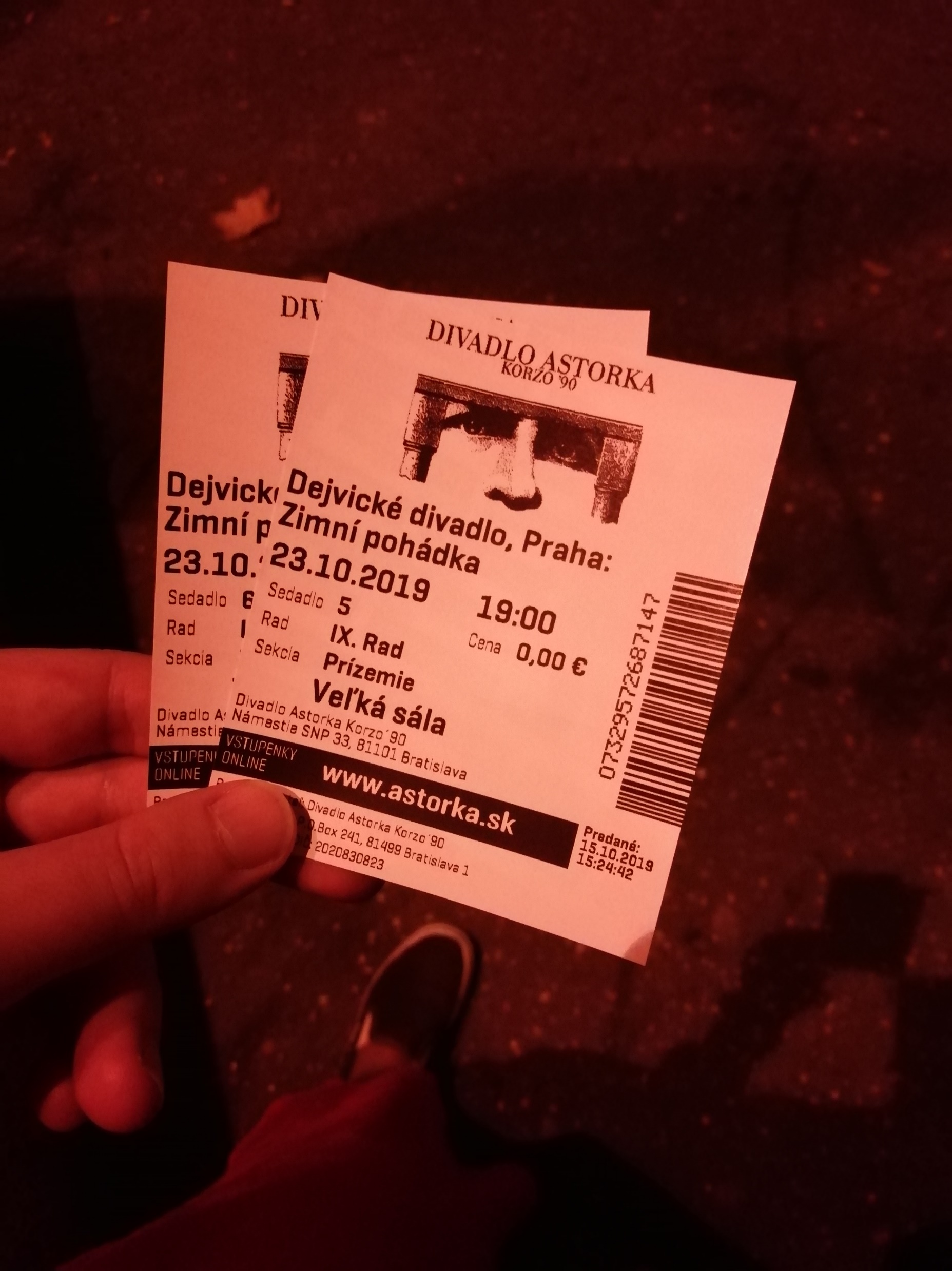 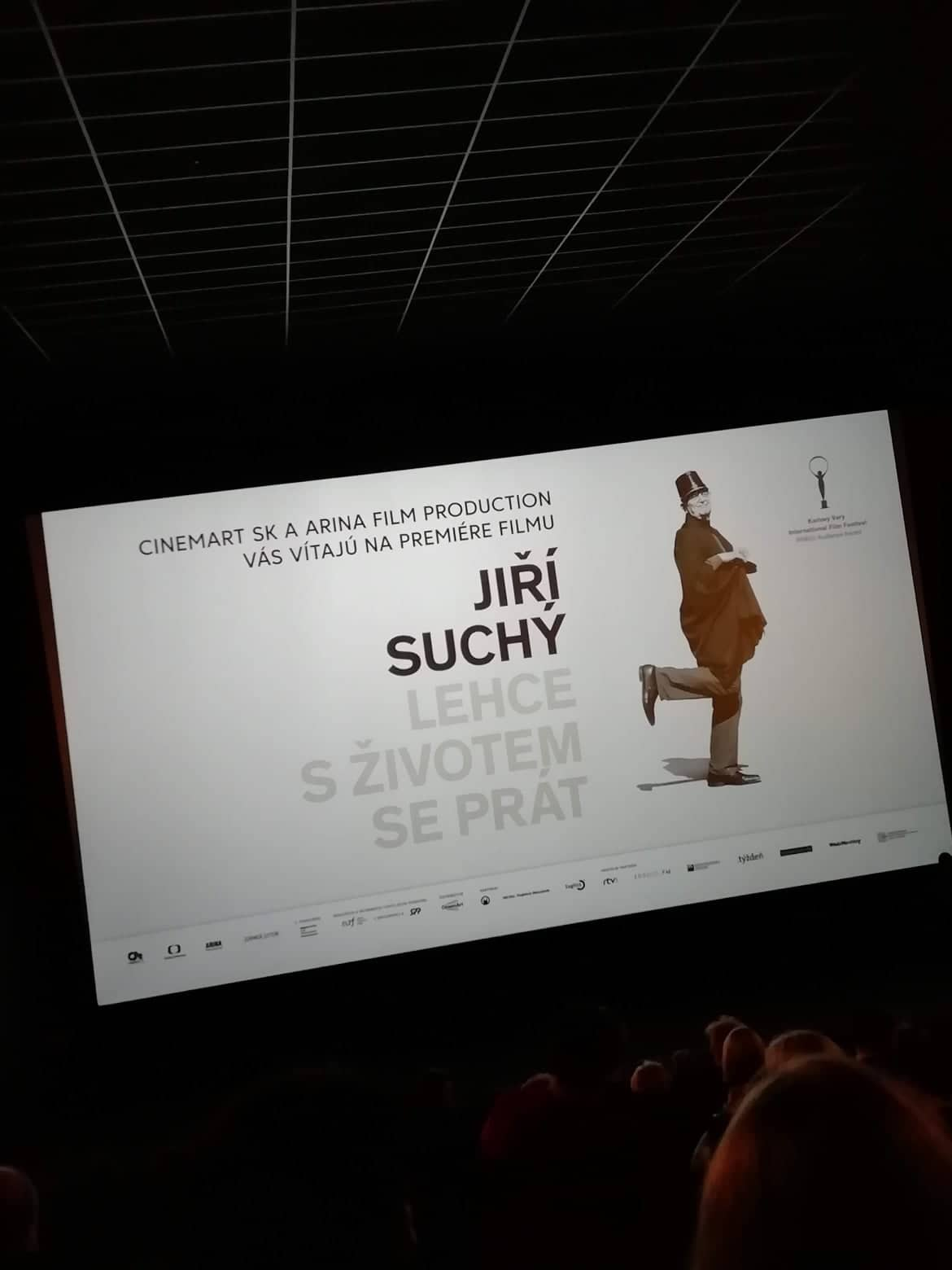 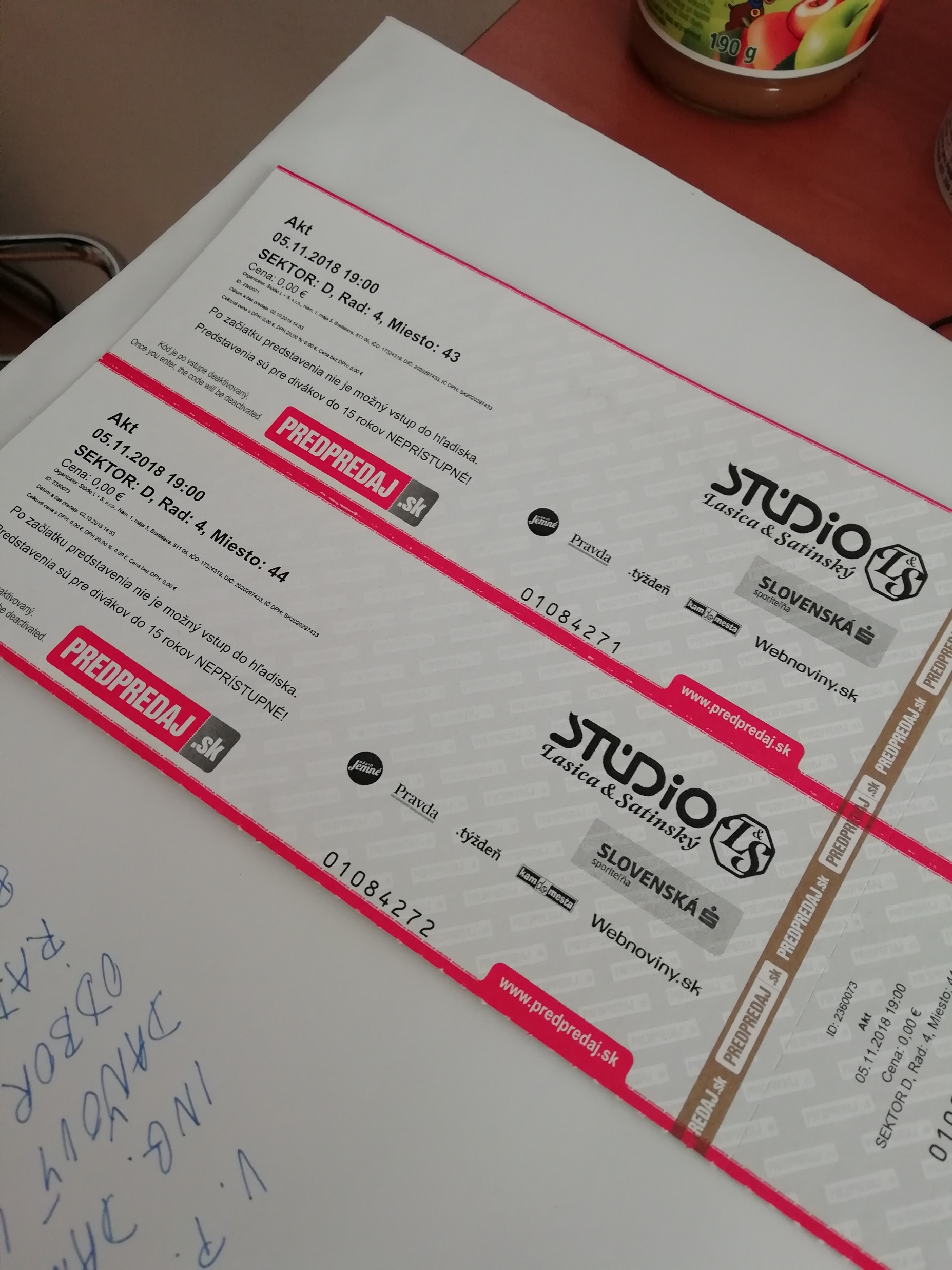 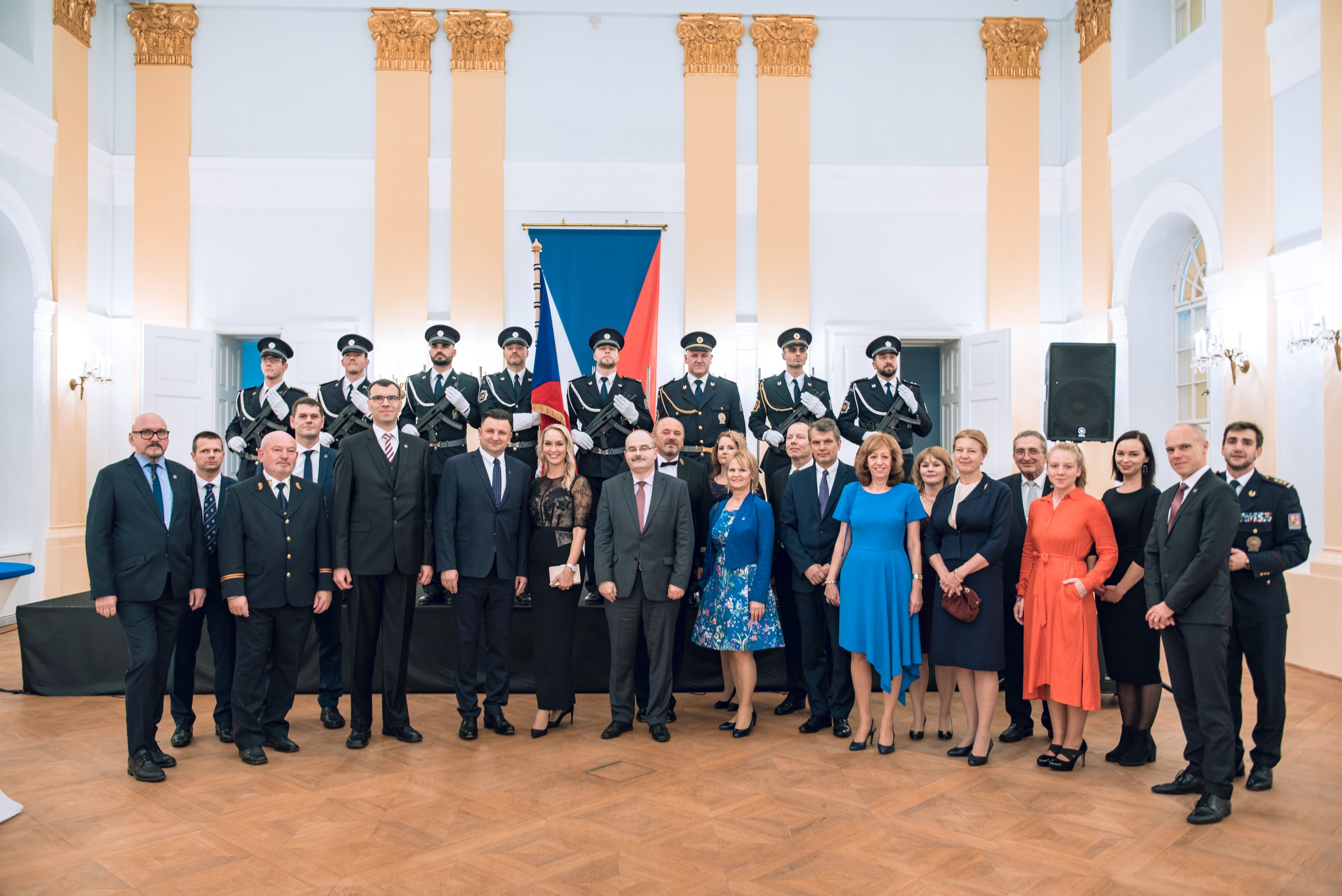 Recepce ke státnímu svátku
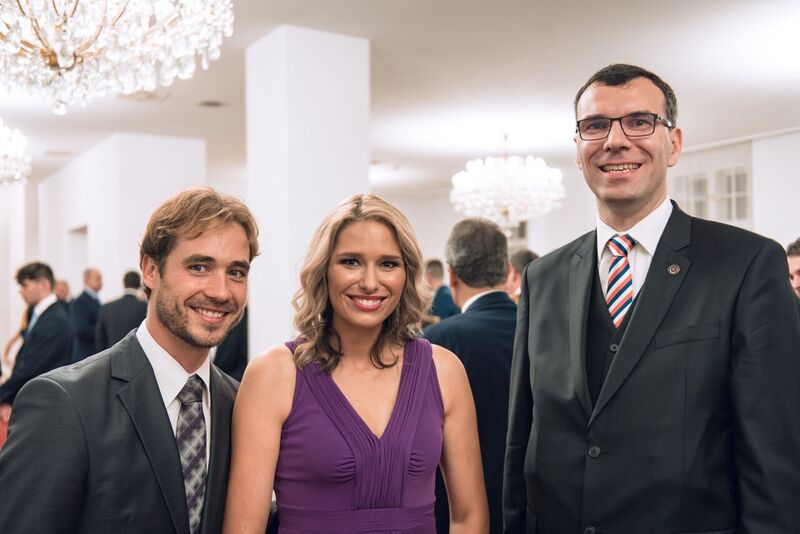 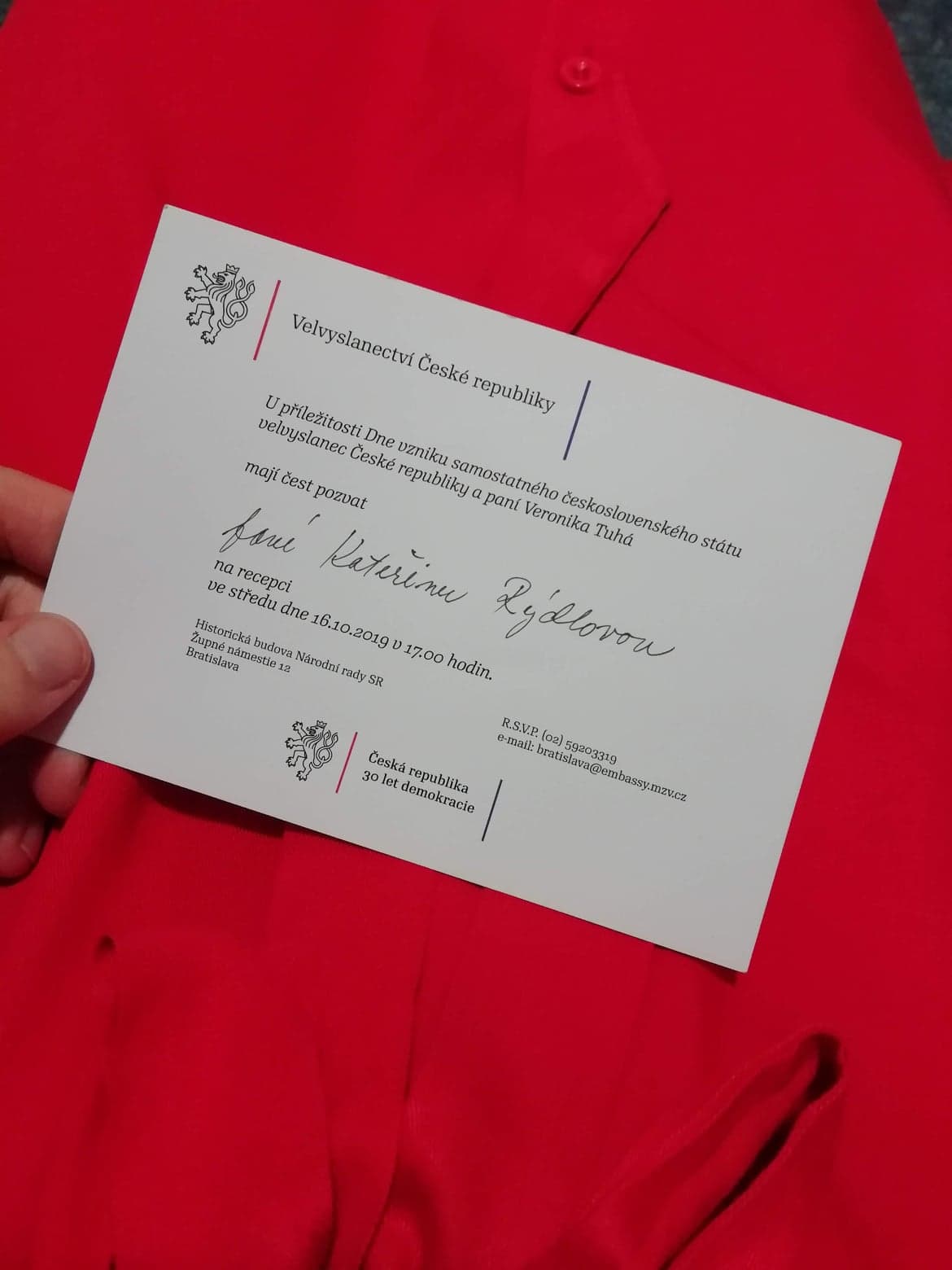 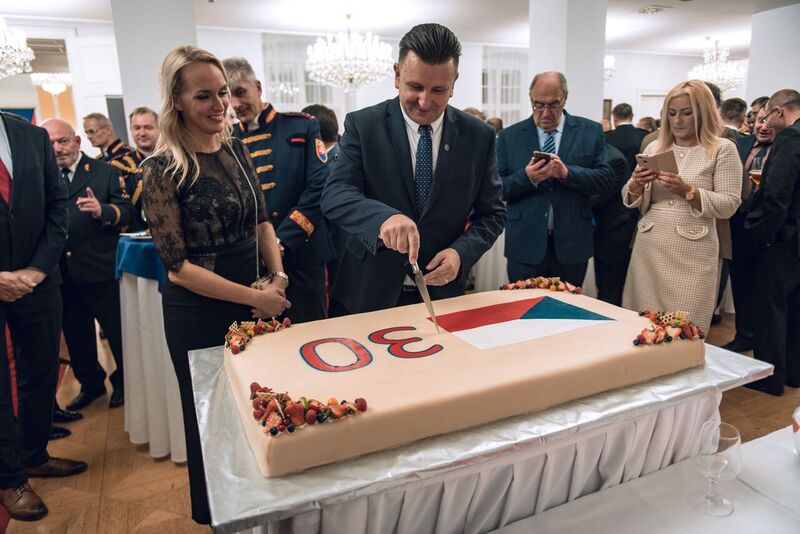 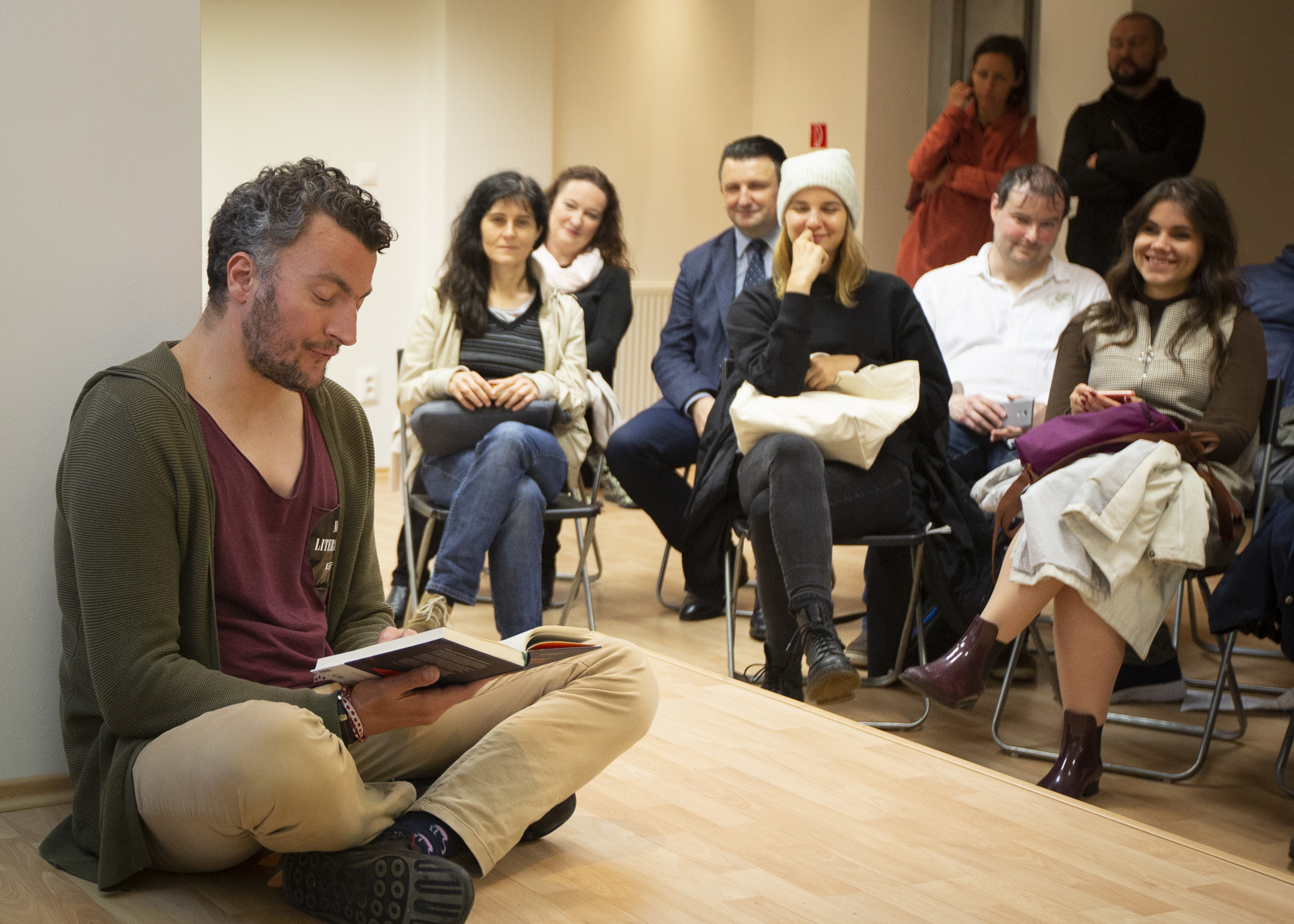 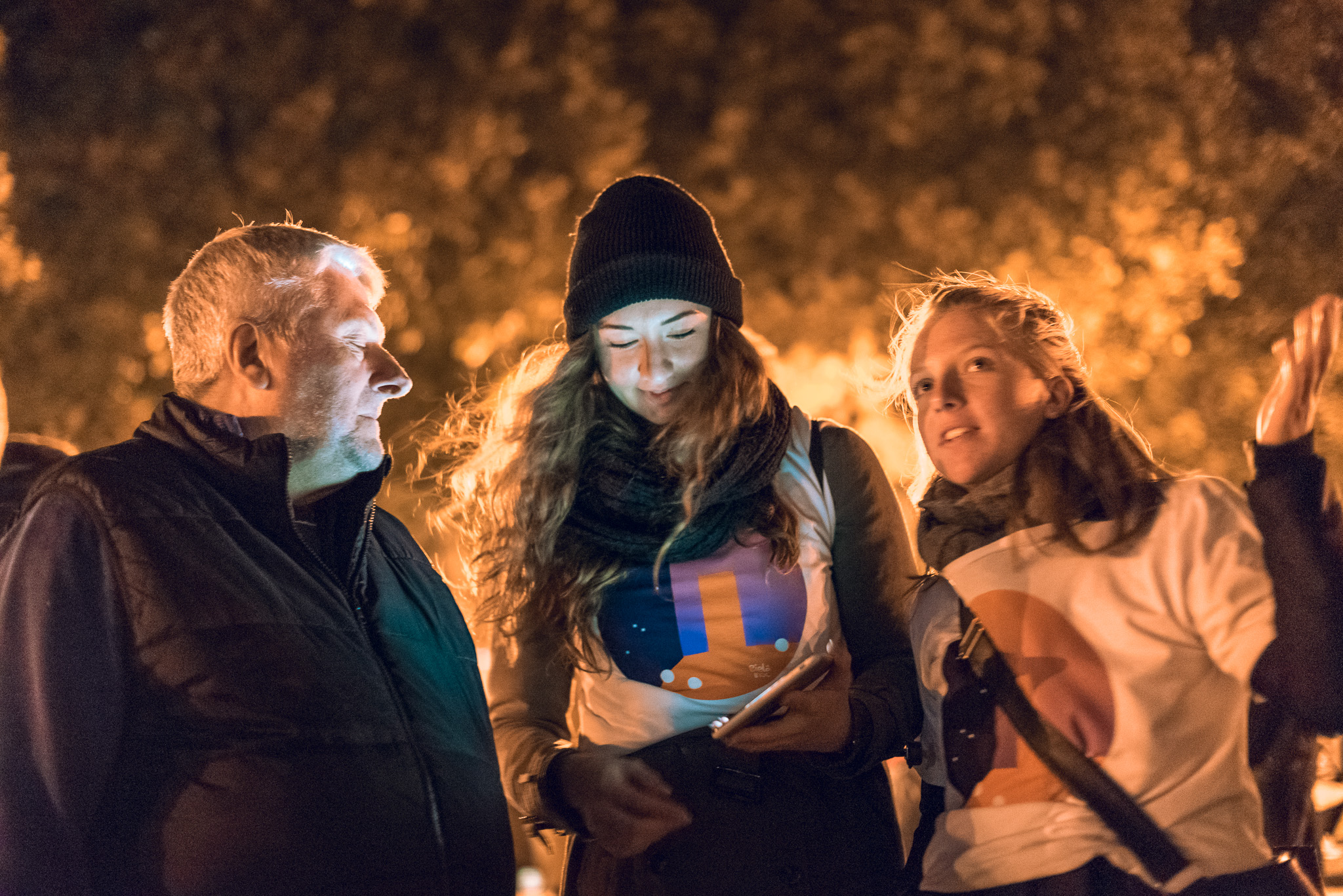 Festival Noc literatury
Festival Biela Noc
https://www.youtube.com/
https://www.youtube.com/
Cestování?
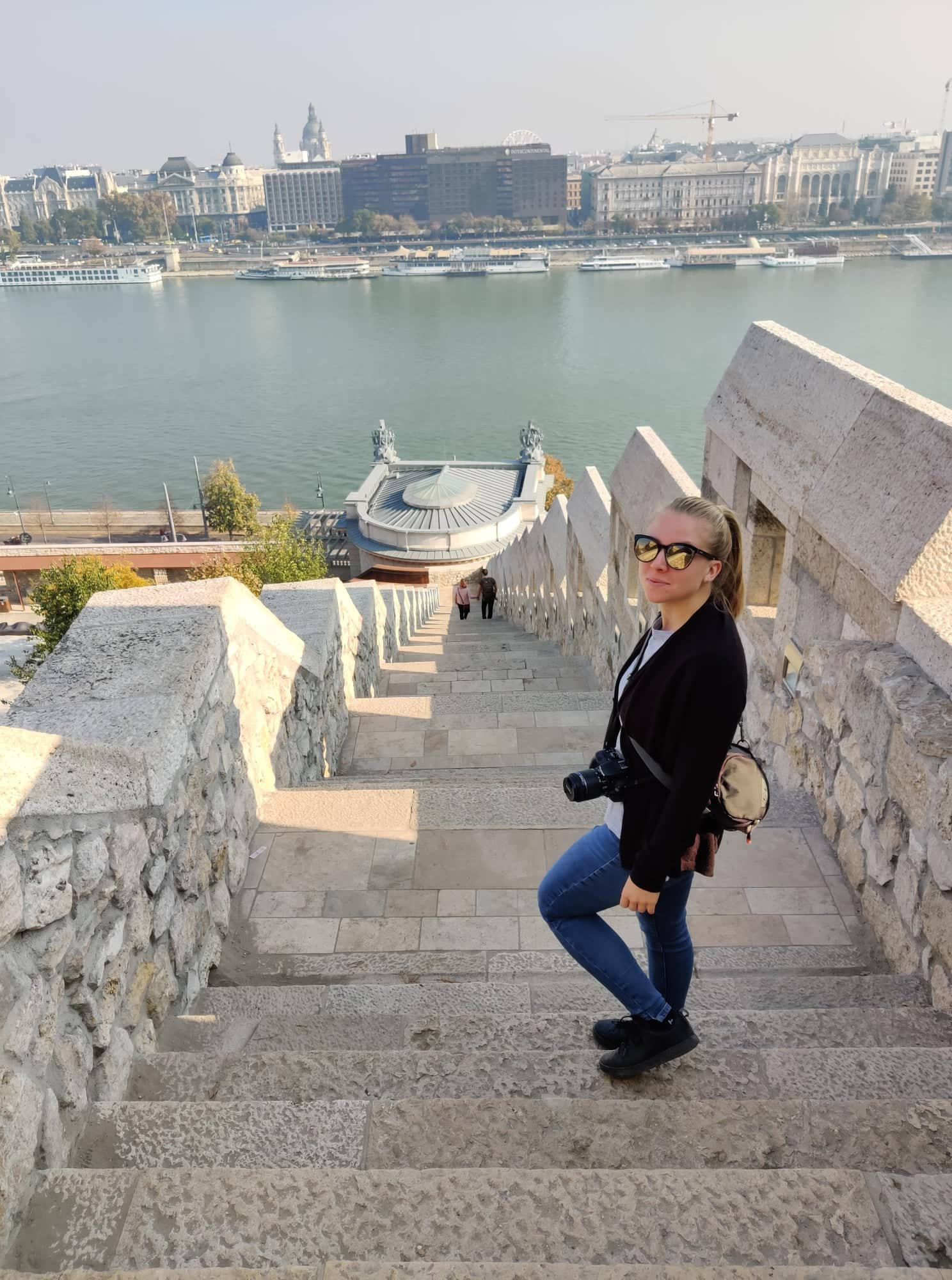 Rakousko

Maďarsko

Slovensko
Finance?
Ubytování     99 euro/měsíc
Stravování
Radosti
Cestování

480 euro/měsíc
Více informací o stážích v Českých centrech
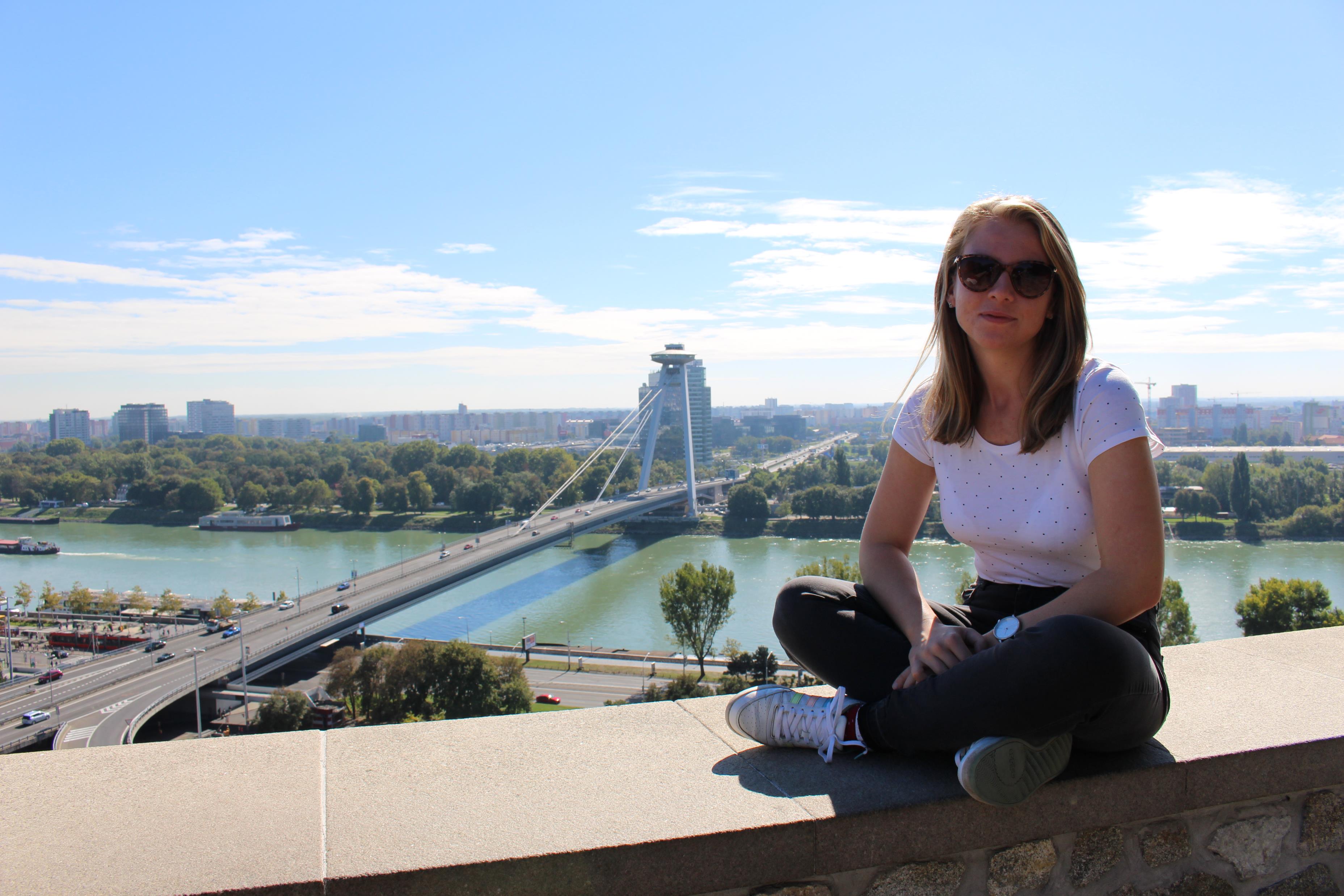 Webové stránky: 
http://www.czechcentres.cz/